Téma bemutatása
Téma bemutatása
Összefoglalás
Téma bemutatása
Bevezetés
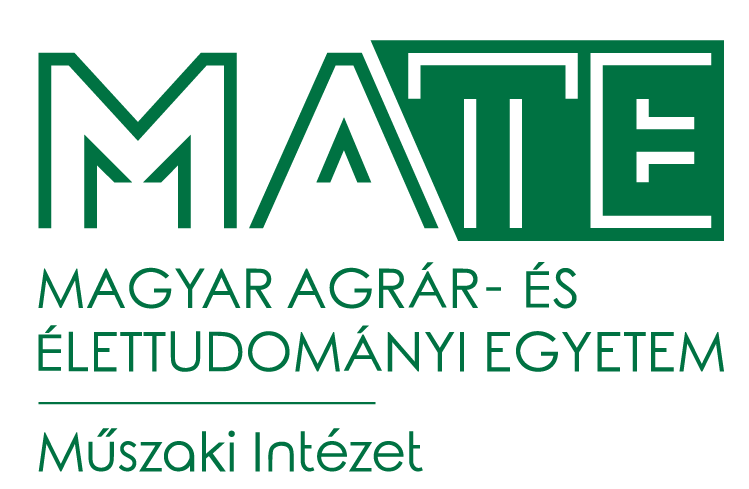 Dolgozat címe
Név
Szak, specializáció, tanszék
Belső konzulens: név, beosztás
Külső konzulens: név, beosztás, munkahely

Évszám
Az ábrákat számozva és középre kell elhelyezni (lásd az 1. ábrát), alatta középre igazított címmel. Ügyeljen arra, hogy a cím az ábra alatt legyen (ne kerüljön át a következő hasábba).
A táblázatok külön számozással illeszthetők a szövegbe az 1. táblázat szerinti elrendezés szerint. A táblázat címe balra legyen igazítva. Ügyeljen arra, hogy a cím a táblázat felett legyen (a táblázat ne kerüljön át a következő hasábba).
Oldalbeállítások:  90 cm x 100 cm és 
	2 vagy 3 hasáb

A hasábokban lévő szöveget saját szöveggel helyettesítheti. 

A 20-24 pontos betűméret az ideális, ez biztosítja, hogy a poszter normál látótávolságból is olvasható maradjon.

Times New Roman a javasolt betűtípus.
1. táblázat: táblázat felirata.
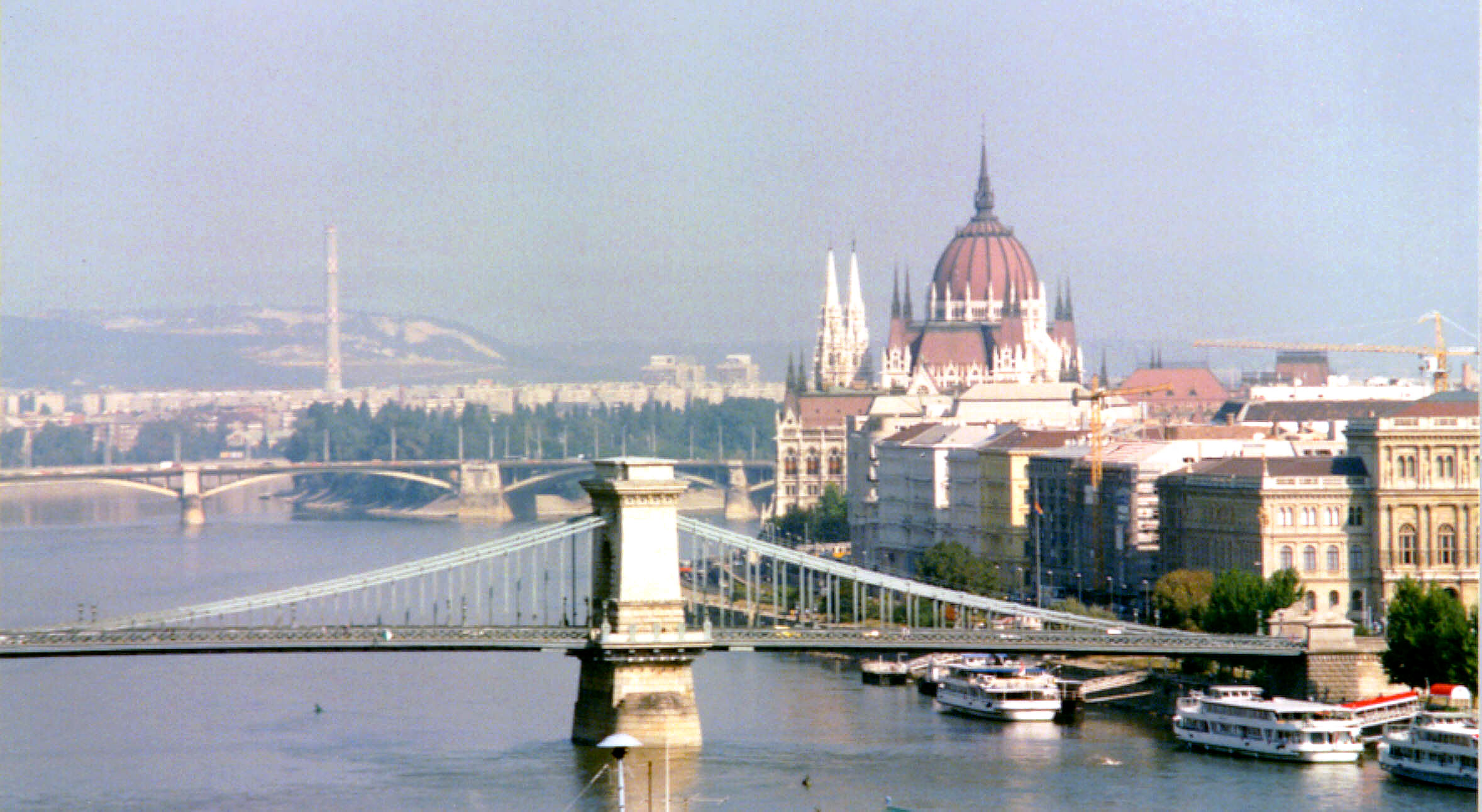 Oldalbeállítások:  90 cm x 100 cm és 
	2 vagy 3 hasáb

A hasábokban lévő szöveget saját szöveggel helyettesítheti. 

A 20-24 pontos betűméret az ideális, ez biztosítja, hogy a poszter normál látótávolságból is olvasható maradjon.

Times New Roman a javasolt betűtípus.
1. ábra: ábra felirata.
Oldalbeállítások:  90 cm x 100 cm és 
	2 vagy 3 hasáb

A hasábokban lévő szöveget saját szöveggel helyettesítheti. 

A 20-24 pontos betűméret az ideális, ez biztosítja, hogy a poszter normál látótávolságból is olvasható maradjon.

Times New Roman a javasolt betűtípus.
Oldalbeállítások:  90 cm x 100 cm és 
	2 vagy 3 hasáb

A hasábokban lévő szöveget saját szöveggel helyettesítheti. 

A 20-24 pontos betűméret az ideális, ez biztosítja, hogy a poszter normál látótávolságból is olvasható maradjon.

Times New Roman a javasolt betűtípus.
Oldalbeállítások:  90 cm x 100 cm és 
	2 vagy 3 hasáb

A hasábokban lévő szöveget saját szöveggel helyettesítheti. 

A 20-24 pontos betűméret az ideális, ez biztosítja, hogy a poszter normál látótávolságból is olvasható maradjon.

Times New Roman a javasolt betűtípus.